Registration Services Update
Leslie Nobile
RSD Team
Resource Analysts
Doreen Marraffa
Sue Dobert
Mike Pappano
Lisa Liedel
Chad Eastman
Principal Resource Analyst
Cathy Clements
Technical Specialist
David Huberman
Senior Resource Analyst
Jon Worley
Current Focus
IPv4 Depletion & IPv6 Uptake 
Developing, adapting, and improving processes and procedures
Working hard to keep pace with increased v6 requests and more complex v4 and transfer requests
Implementation of New Policies and Services 
Fraud and non-compliance work, resource reclamation where appropriate
ARIN on-line
Learning new features, working on bugs, enhancements and new requirements
Legacy RSA Status
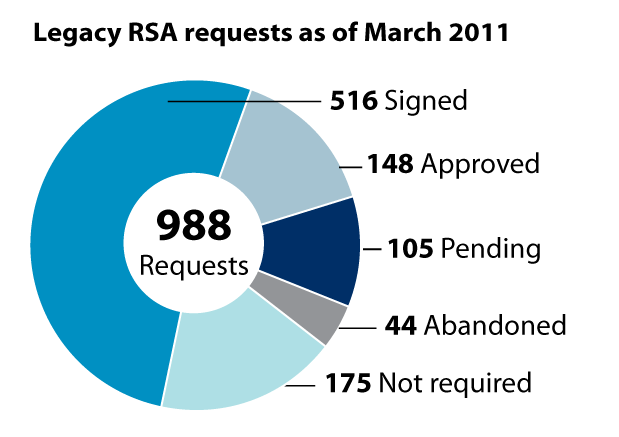 Total Resources and Organizations covered under Legacy RSA:
 ASNs	                 177
 IPv4 Blocks		1,441 totaling 8.17 /8 equivalents
 OrgIDs			516
*Returned = Voluntarily by registrant
*Revoked = For non-payment
*Reclaimed = For fraud, misappropriation, or business dissolution
Current IPv4 Inventory (as of 31 Mar 2011)
5.16 /8 equivalents in the pool of “available addresses”
9.22 /16 equivalents in the “returned bucket” 
    (voluntarily returned)
1.80 /16 equivalents in the “revoked bucket”
    (revoked due to non-payment of fees)
262.08 /16 equivalents in the “held bucket” (de-registered from Whois, but still routed)
254 /16s are Interop, the remaining 8.08 /16s are held (because still routed)
IPv4 Depletionand IPv6 Uptake
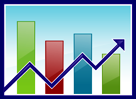 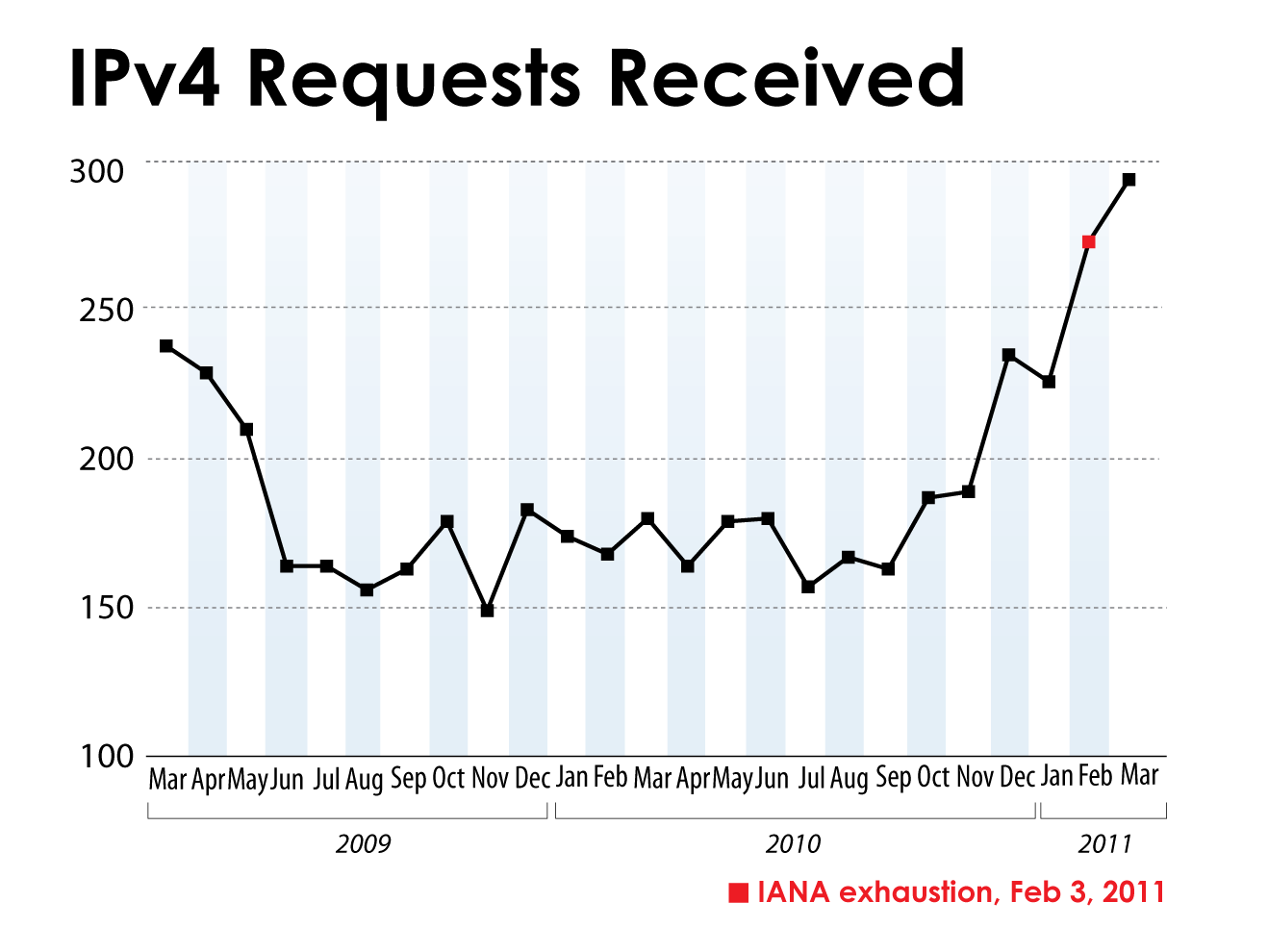 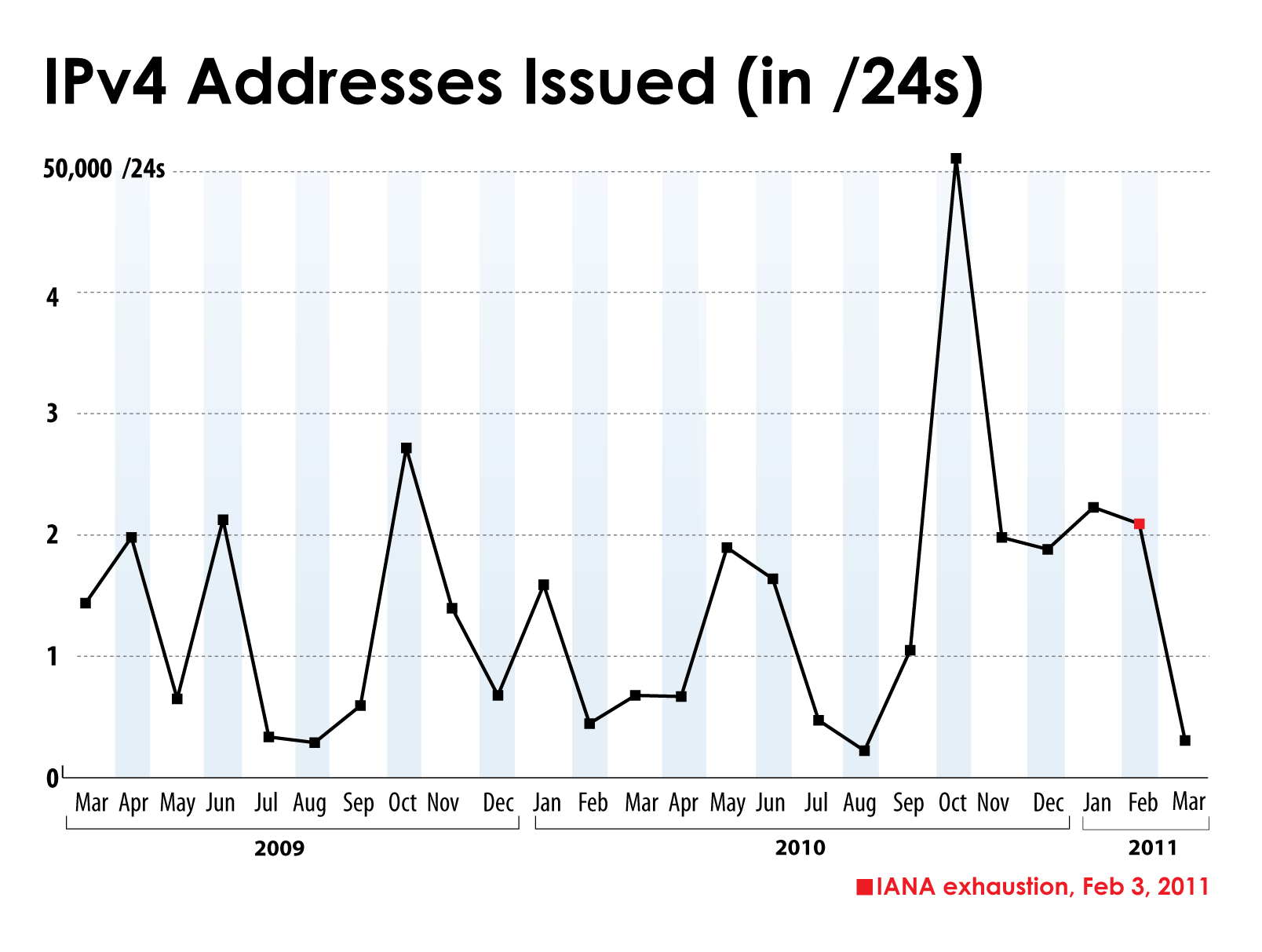 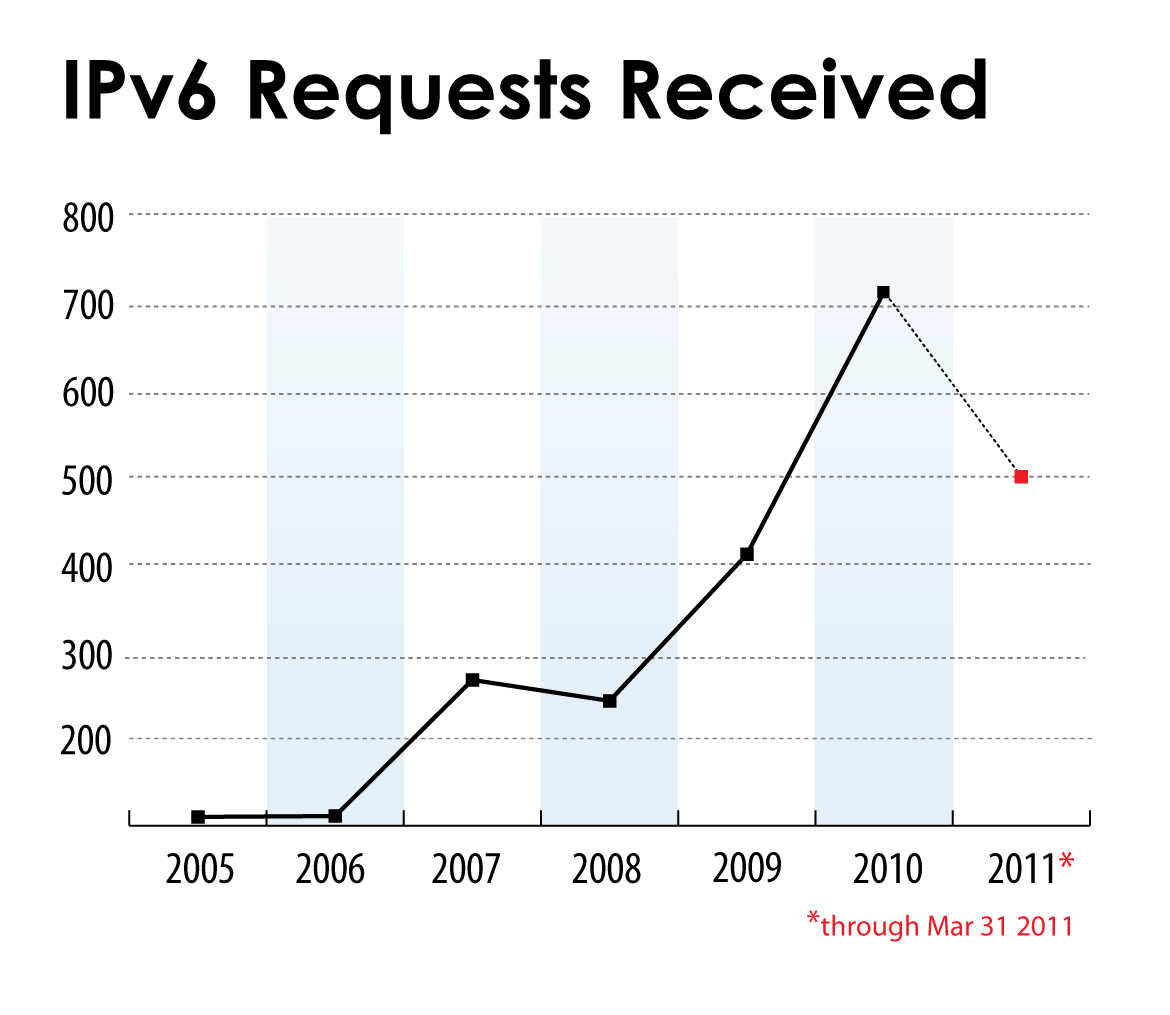 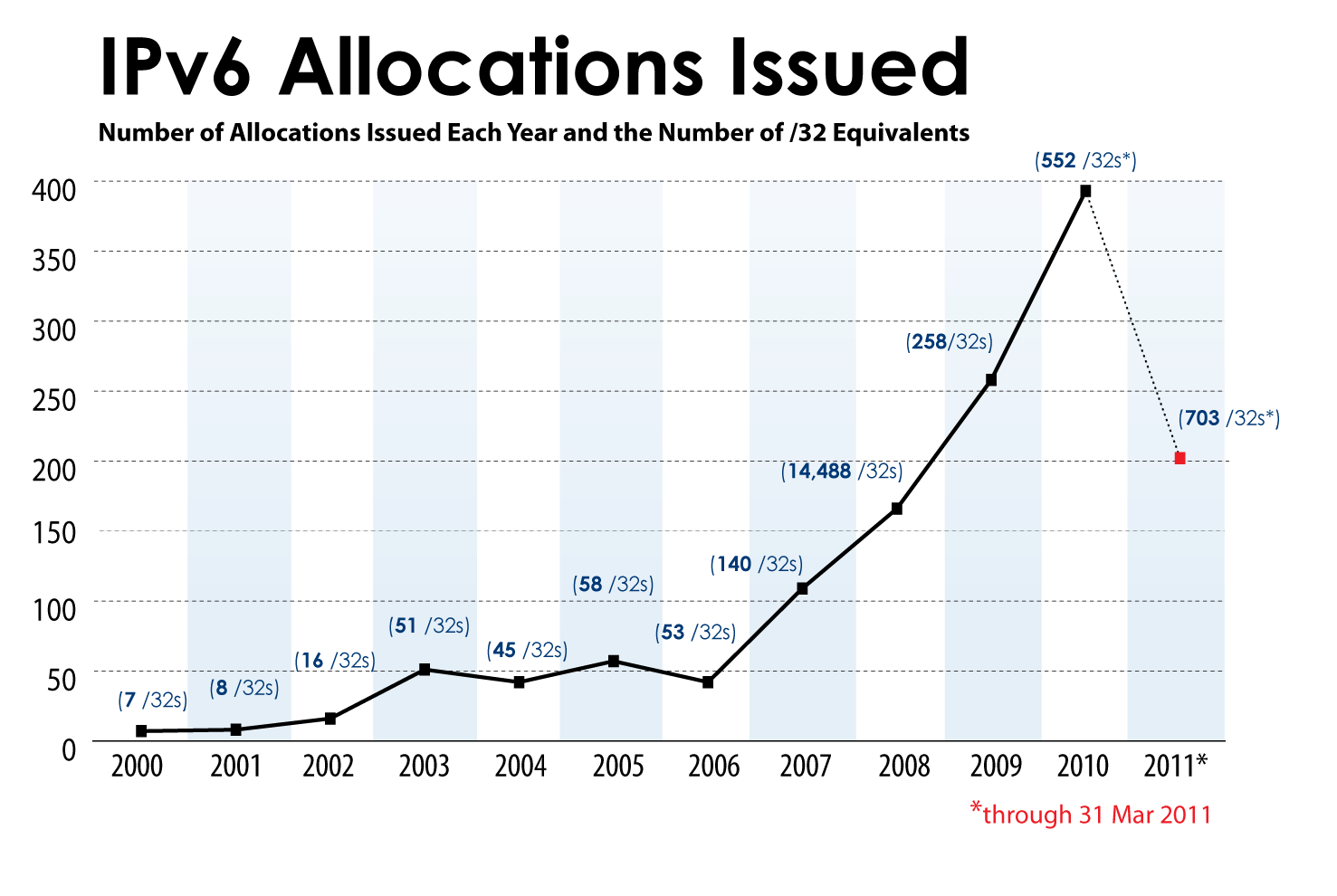 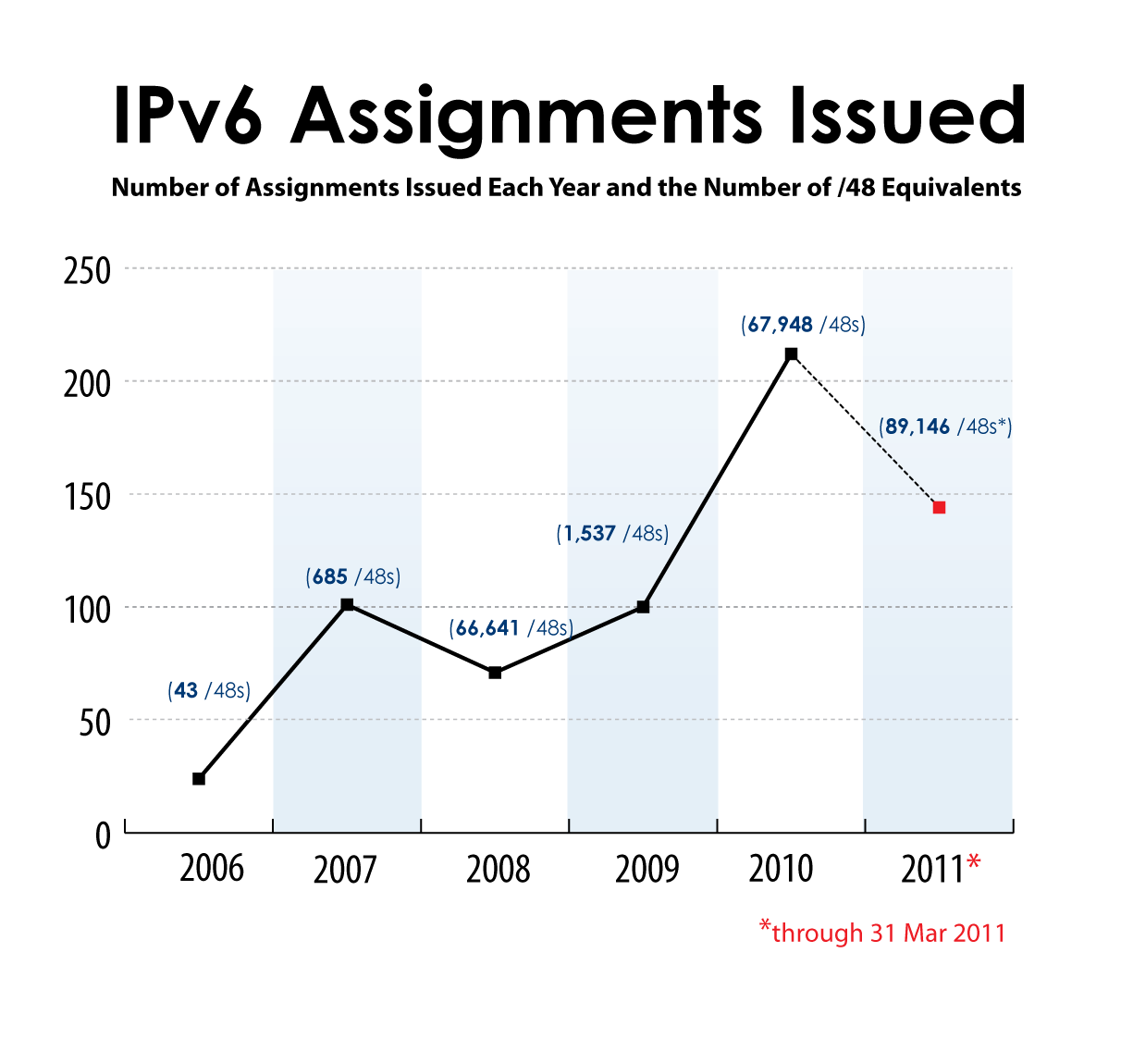 IPv4 vs IPv6 Subscribers
3,578 IPv4 ISP subscribers today
2,502 (70%) do not have IPv6 allocations
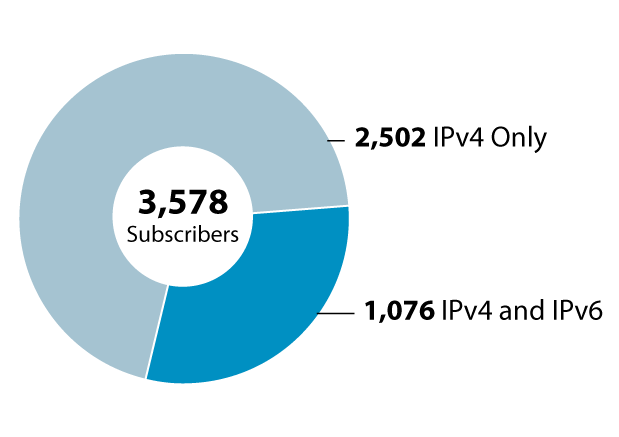 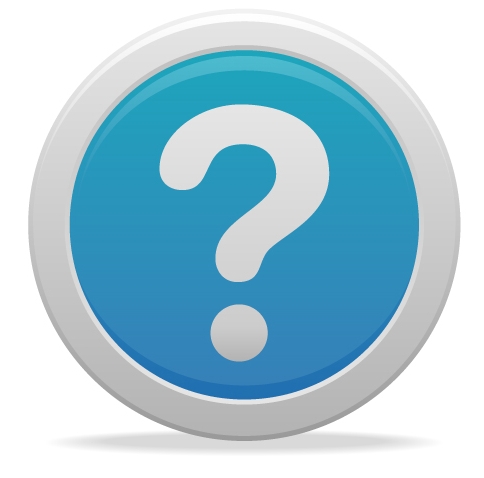